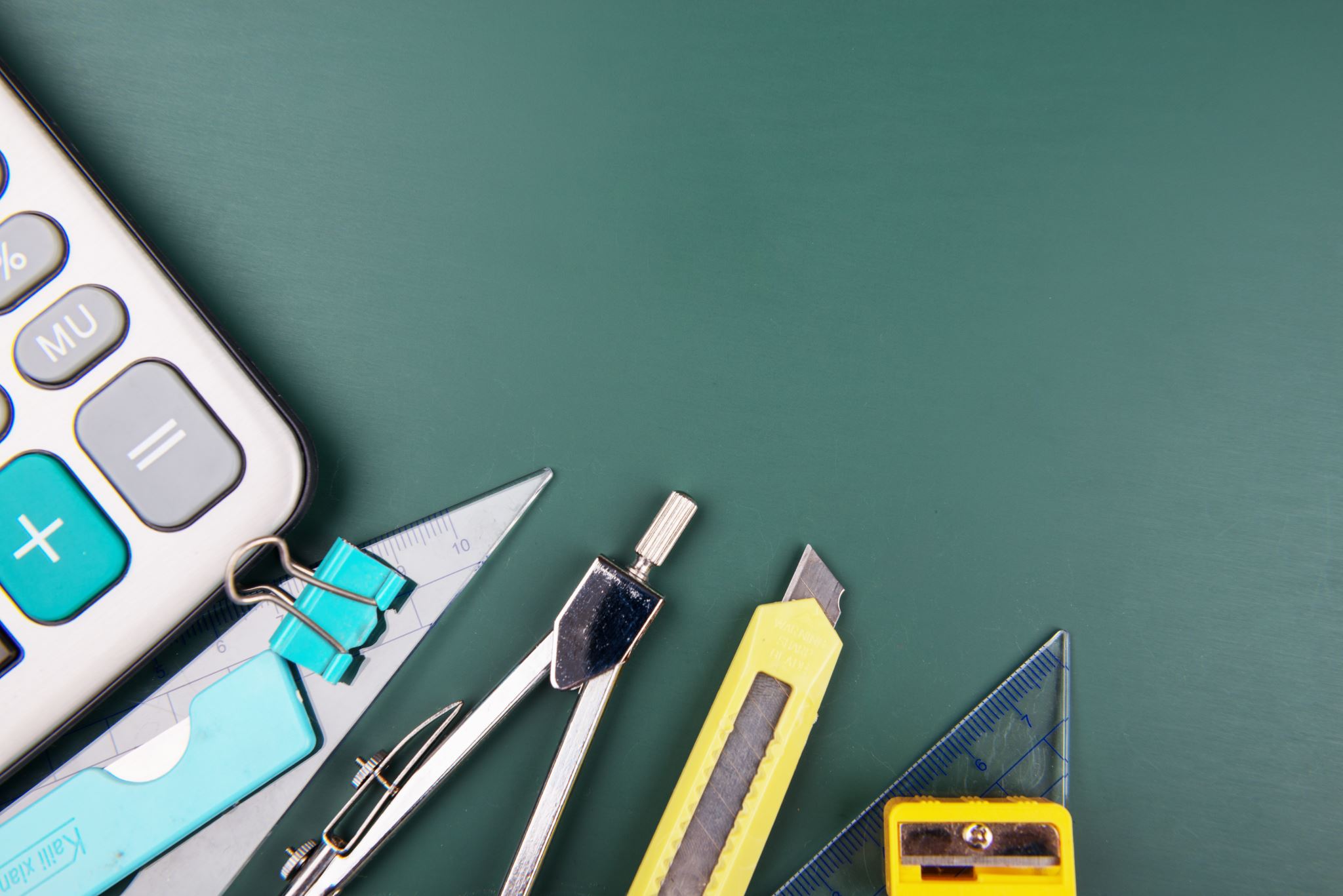 Educadora Diferencial PIE Graciela Peña Neira
Educación Matemática
NÚMEROS
OBJETIVO DE APRENDIZAJE
OA1: Representar y describir números del 0 al 10.000:
 › Contándolos de 10 en 10, de 100 en 100, de 1 000 en 1 000
› Comparándolos y ordenándolos en la recta numérica o la tabla posicional.
› Identificando el valor posicional de los dígitos hasta la decena de mil.
ESTRATEGIA: CONTAR 10 EN 10
ESTRATEGIA: CONTAR 100 EN 100
ESTRATEGIA: CONTAR 1.000 EN 1.000
ESTRATEGIA: CONTAR 10 EN 10
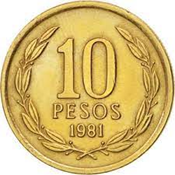 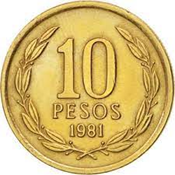 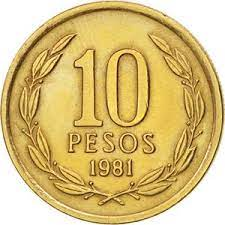 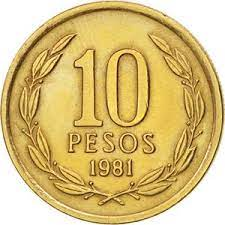 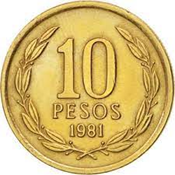 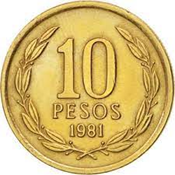 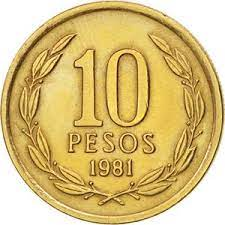 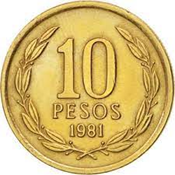 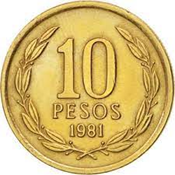 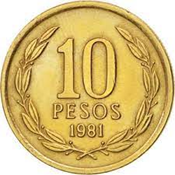 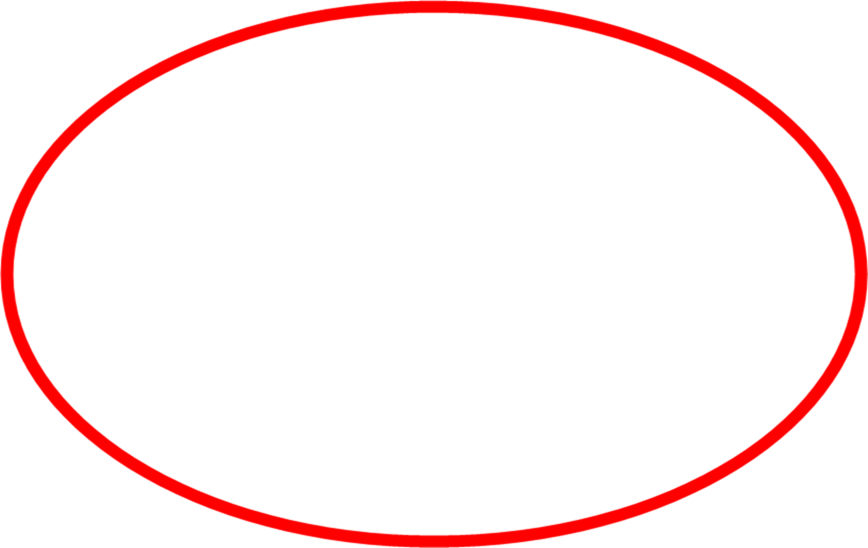 ESTRATEGIA: CONTAR 100 EN 100
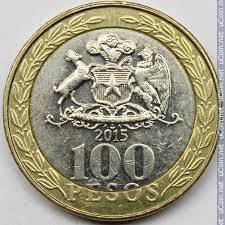 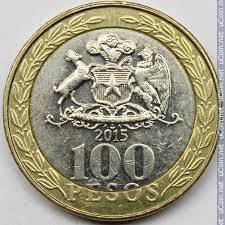 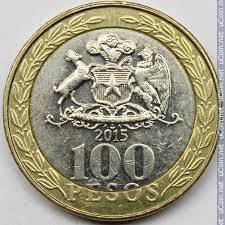 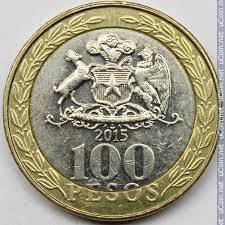 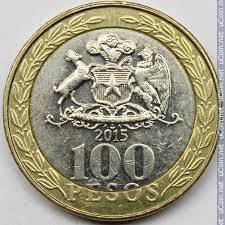 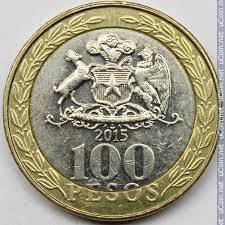 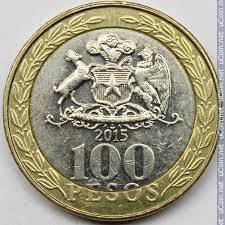 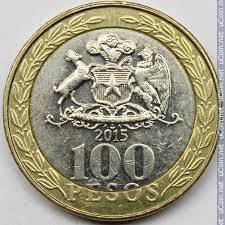 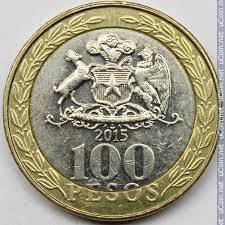 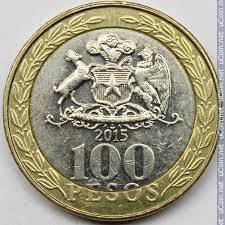 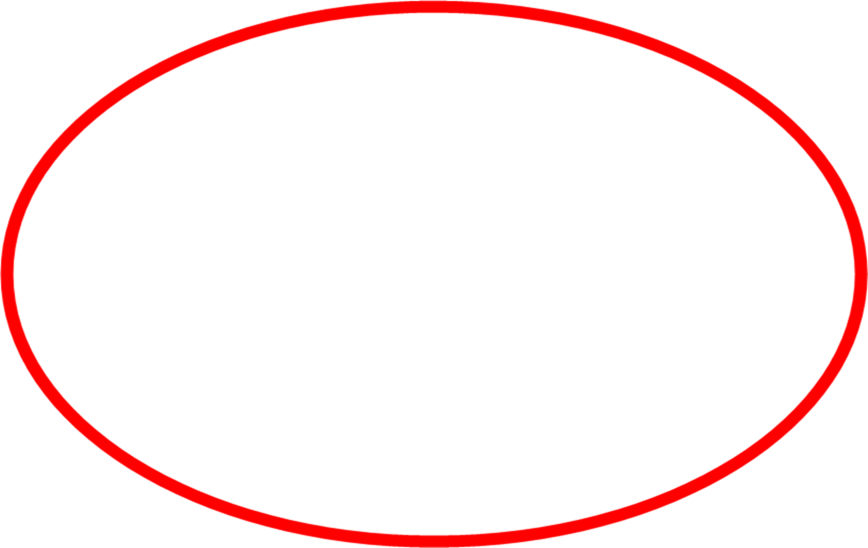 ESTRATEGIA: CONTAR 1.000 EN 1.000
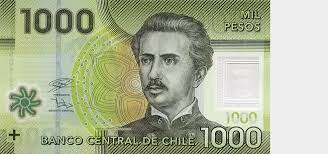 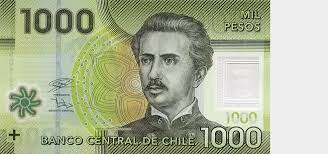 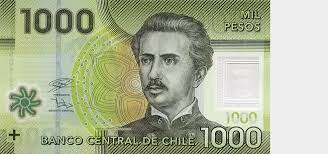 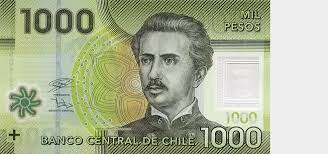 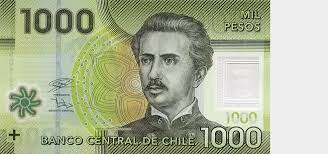 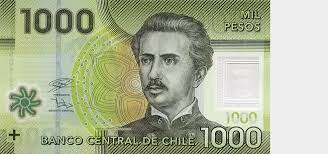 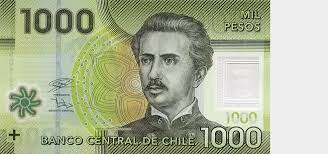 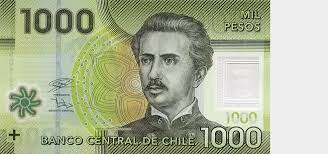 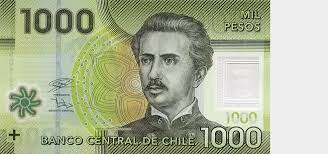 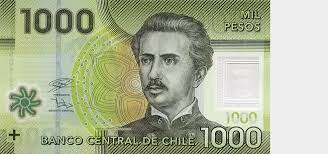 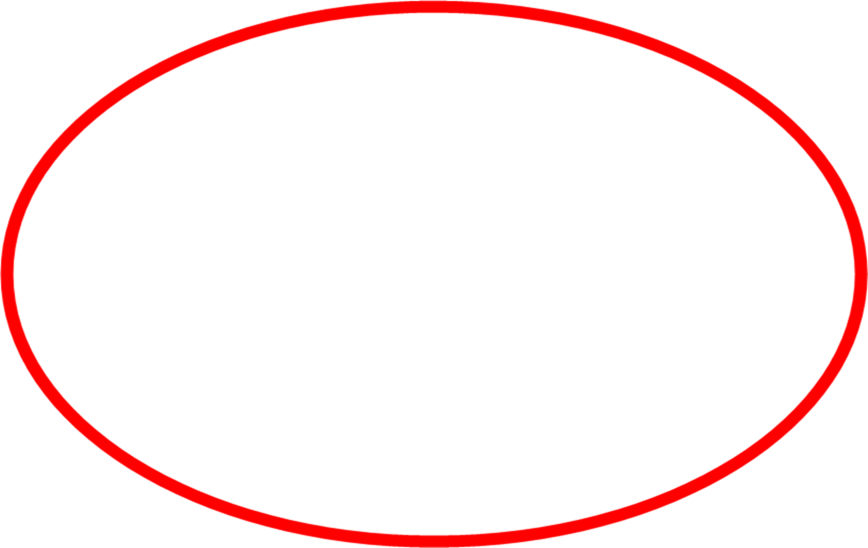 ¡MUY BIEN!
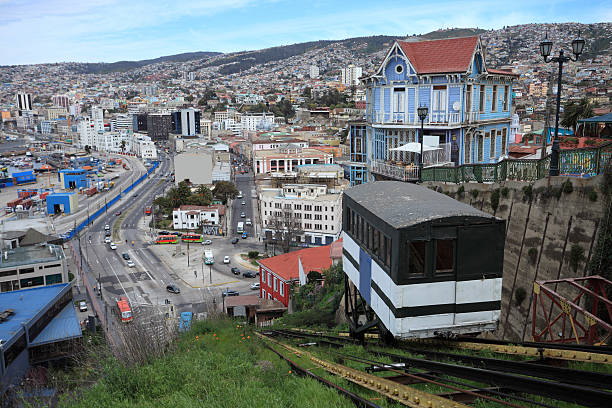 ¡ÁNIMO, Y NO TE RINDAS!






Profesora Graciela Peña Neira